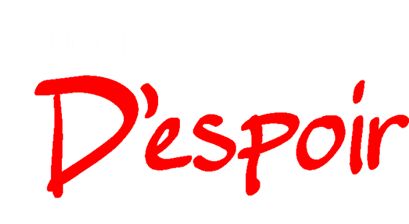 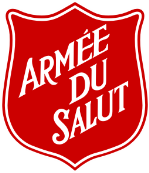 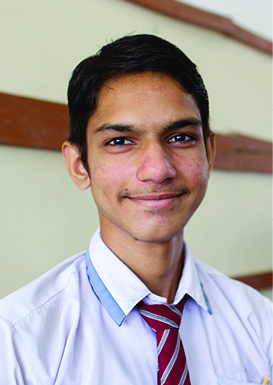 Ensemble, nous contribuons à changer les choses
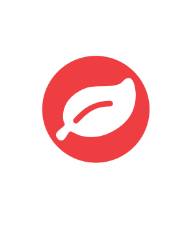 Porteur d’espoir en agriculture
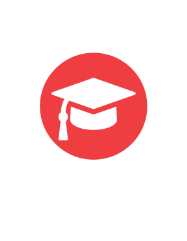 Porteur d’espoir en éducation
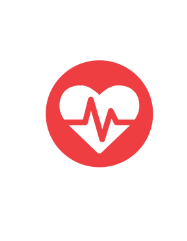 Porteur d’espoir en santé
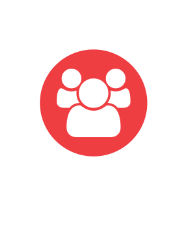 Porteur d’espoir en collectivités
SalvationArmy.ca/giftsofhope
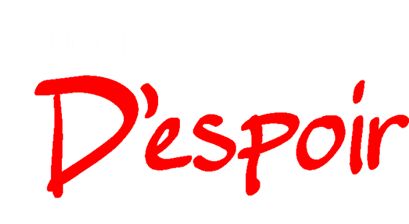 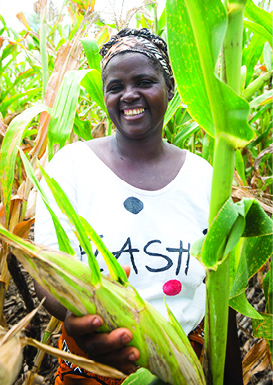 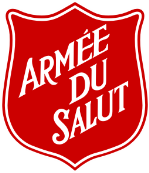 Ensemble, nous contribuons à changer les choses
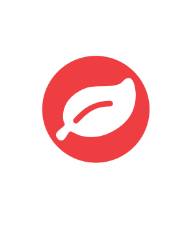 Porteur d’espoir en agriculture
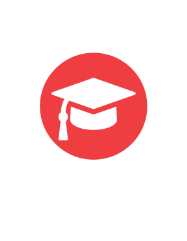 Porteur d’espoir en éducation
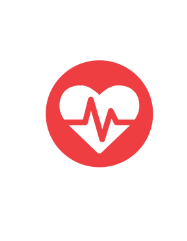 Porteur d’espoir en santé
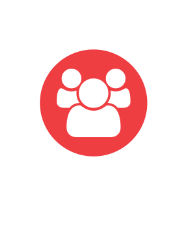 Porteur d’espoir en collectivités
SalvationArmy.ca/giftsofhope
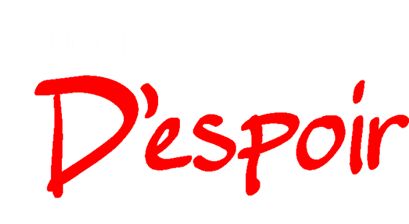 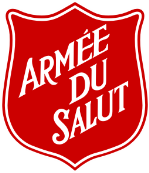 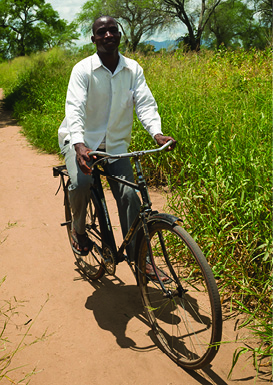 Ensemble, nous contribuons à changer les choses.
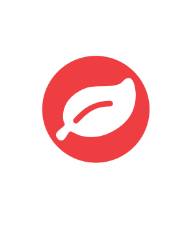 Porteur d’espoir en agriculture
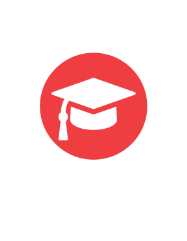 Porteur d’espoir en éducation
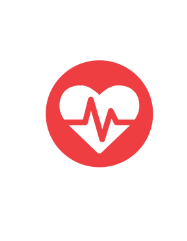 Porteur d’espoir en santé
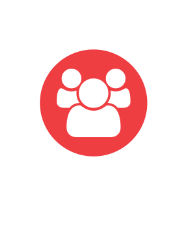 Porteur d’espoir en collectivités
SalvationArmy.ca/giftsofhope
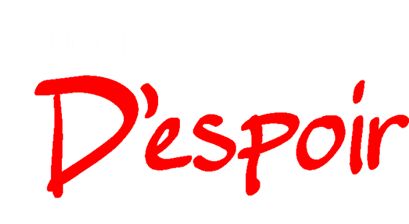 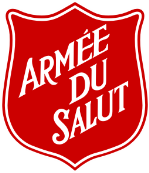 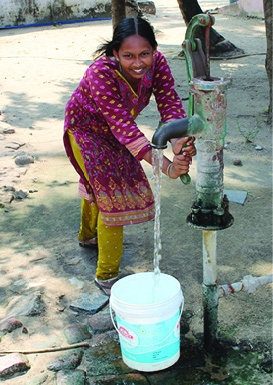 Ensemble, nous contribuons à changer les choses
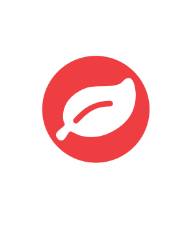 Porteur d’espoir en agriculture
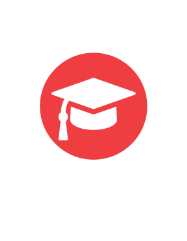 Porteur d’espoir en éducation
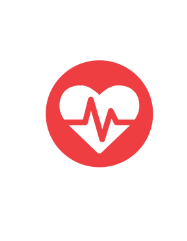 Porteur d’espoir en santé
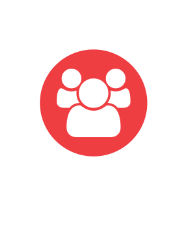 Porteur d’espoir en collectivités
SalvationArmy.ca/giftsofhope
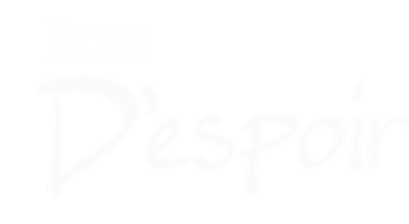 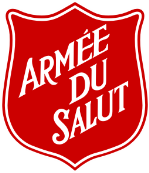 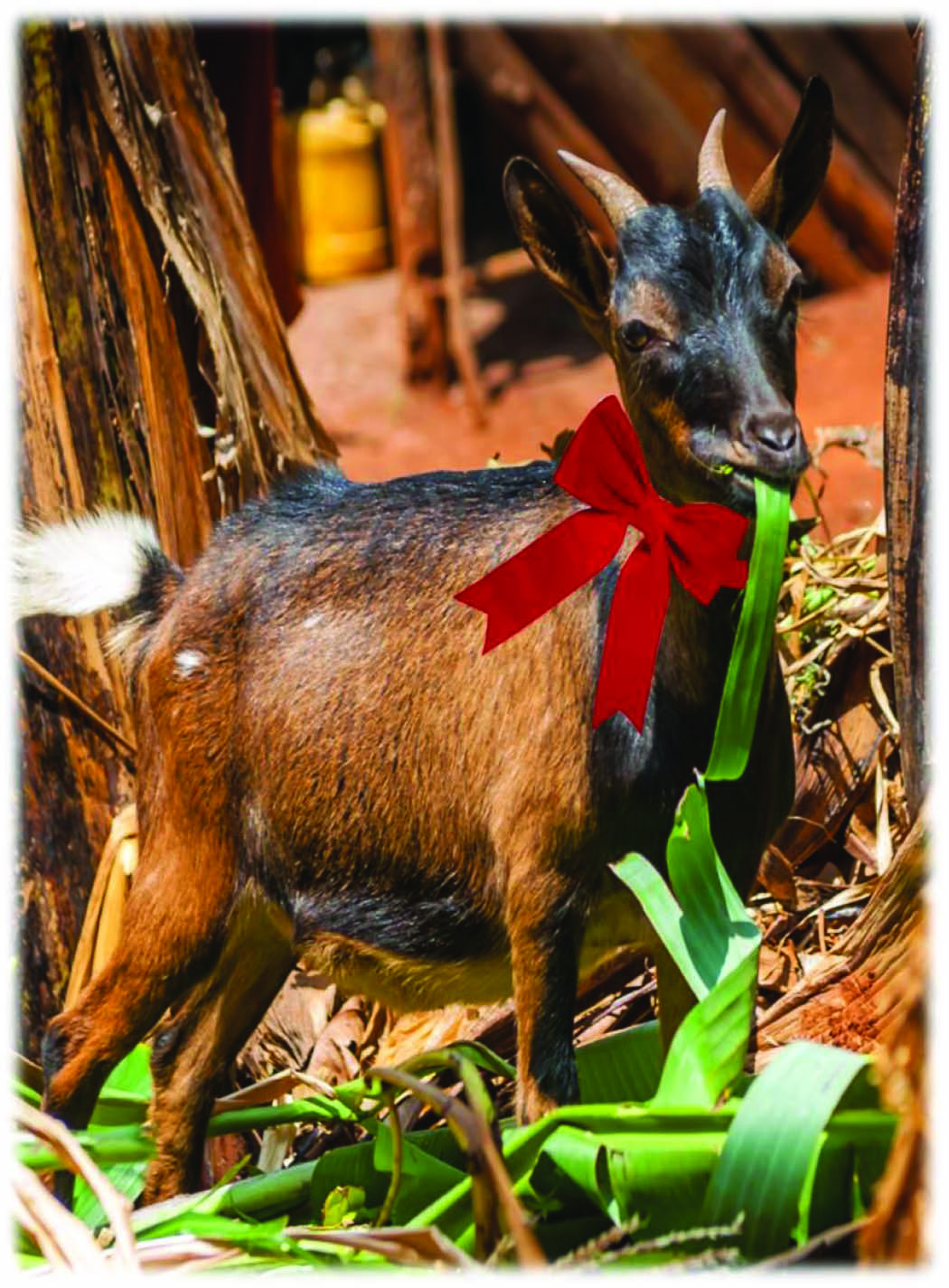 Ensemble, nous contribuons à changer les choses
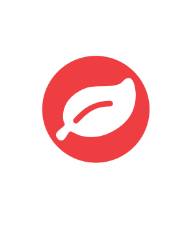 Porteur d’espoir en agriculture
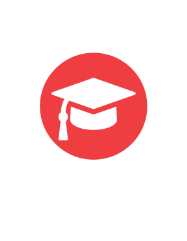 Porteur d’espoir en éducation
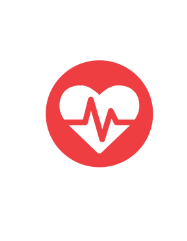 Porteur d’espoir en santé
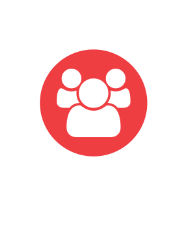 Porteur d’espoir en collectivités
SalvationArmy.ca/giftsofhope
[Speaker Notes: Christmas]